Programmazione imperativa
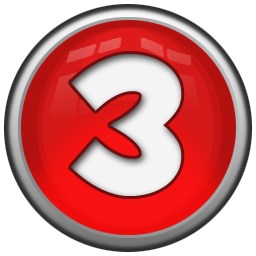 ISTRUZIONI ITERATIVE
ISTRUZIONE ITERATIVA
L’istruzione iterativa (LOOP / CICLO) è una struttura di controllo, che impone di eseguire ripetutamente una sequenza di istruzioni, solitamente fino al verificarsi di particolari condizioni logiche specificate.
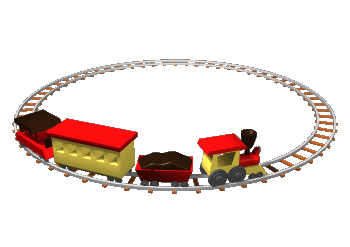 ISTRUZIONI ITERATIVE
Istruzione iterativa con controllo in testa 
Prima valuta la condizione e decide se eseguire il corpo del ciclo 
È spesso chiamata WHILE … DO (mentre esegui)
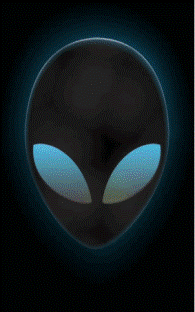 falso
CONDIZIONE
vero
CORPO
ISTRUZIONI ITERATIVE
Istruzione iterativa con controllo in coda
Prima esegue il corpo e poi valuta la condizione e decide se uscire dal ciclo 
È spesso chiamata REPEAT UNTIL (ripeti finché) o DO…WHILE
CORPO
falso
CONDIZIONE
vero
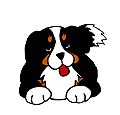 ISTRUZIONI ITERATIVE
Istruzione iterativa con contatore 
Ripete un determinato numero di iterazioni 
È spesso chiamata FOR  (per)
CONT  INIZIO
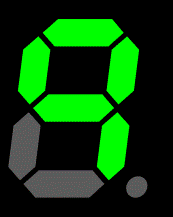 maggiore
CONTROLLO
minore
CORPO
CONT  CONT + 1
ISTRUZIONI ITERATIVE
In base alla condizione 
In base alla posizione del corpo
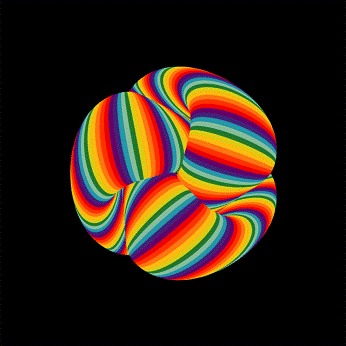 WHILE
DO…WHILE
CICLI
FOR
ESEMPIO
Controllo della password di accesso 
Prima si inserisce la password, poi la si controlla
Se NON è sbagliata allora può entrare nel programma, altrimenti la richiede nuovamente
INSERISCI PASSWORD
falso
È SBAGLIATA?
vero
ESEMPIO
Conversione da decimale a binario 
In effetti i resti andrebbero scritti al contrario 
La lettura del numero intero A è fuori dal ciclo, e non ne fa parte
Il corpo è ripetuto fino a quando A diventa 0
LEGGI A
falso
A > 0
vero
SCRIVI (A % 2)
A  A  /  2
ESEMPIO
Calcolo del fattoriale
È il prodotto dei primi N numeri e si scrive N!
Il ciclo inizia dalla condizione 
A è considerato un contatore e si può usare il ciclo FOR
A 	LEGGI
SCRIVI 	F
falso
F  1
A > 1
vero
F  F  *  A
A  A  -  1
ITERAZIONI NIDIFICATE
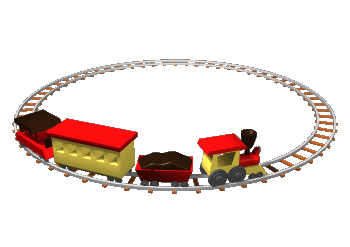 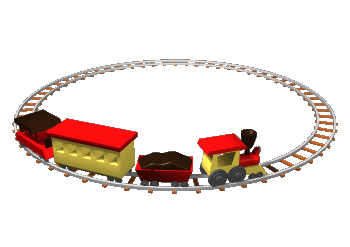 È possibile inserire un’istruzione iterativa dentro un’altra istruzione iterativa 
Si dicono nidificate 
Per ogni ciclo esterno si eseguono molti cicli interni
ITERAZIONI NIDIFICATE
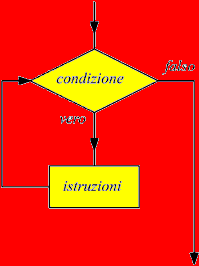 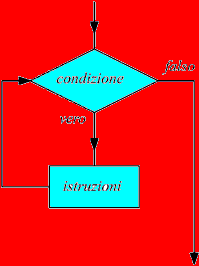 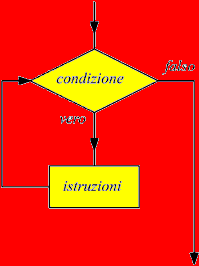 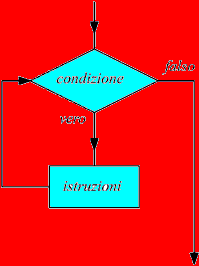 ITERAZIONI NIDIFICATE
for (i0; i<5; ii+1)
	for (k0; k<5; kk+1)
		Write ( i*10 + k );
Cosa scrive questo programma?
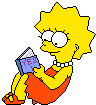 ITERAZIONI NIDIFICATE
for (i0; i<5; ii+1)
	for (ki; k<5; kk+1)
		Write ( i*10 + k );
Cosa scrive questo programma?
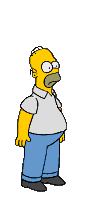 ITERAZIONI NIDIFICATE
for (i0; i<5; ii+1)
	for (k0; k<i; kk+1)
		Write ( i*10 + k );
Cosa scrive questo programma?
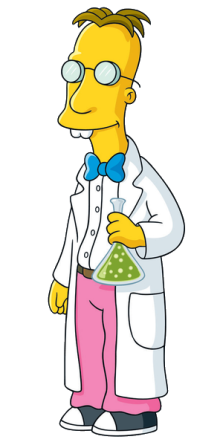 ESERCIZIO
Prova con A: 
  3
  7
  9
  11
A 	LEGGI
SCRIVI 	A
falso
A > 1
vero
vero
falso
A PARI ?
A  1 + ( A  *  3 )
A  A  /  2
FINE
ESERCIZI
Algoritmo per stabilire se un numero è primo
Algoritmo per trovare il MCD di due numeri interi positivi 
Algoritmo per calcolare la somma dei divisori di un numero intero positivo
Algoritmo per stampare tutti i numeri primi minori di K
Algoritmo per trovare il più grande cubo (intero) minore di un numero K (intero)